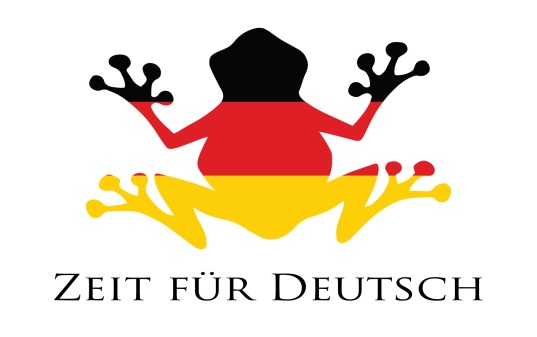 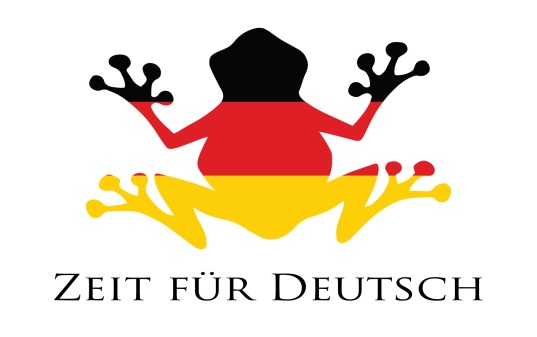 Wilkommen in unsere Schule
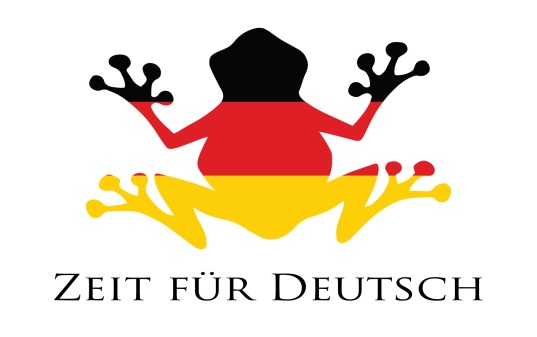 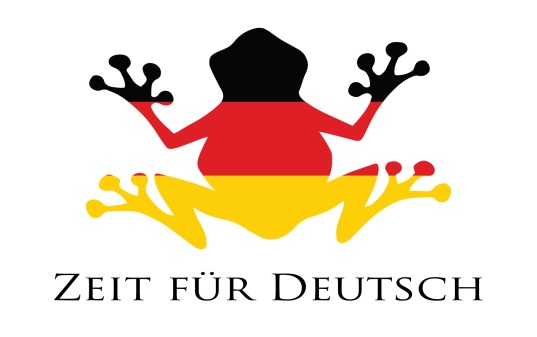 © www.zeitfuerdeutsch.com
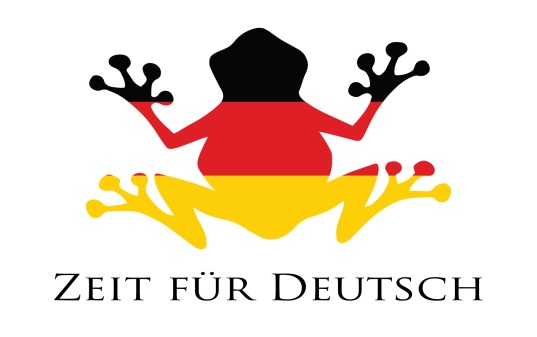 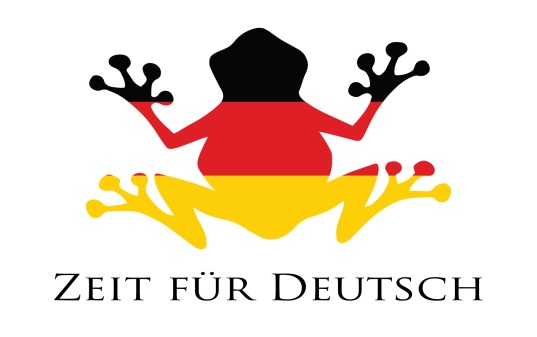 Wilkommen in unsere Klasse
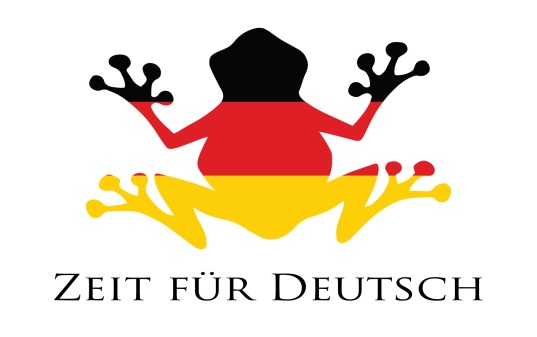 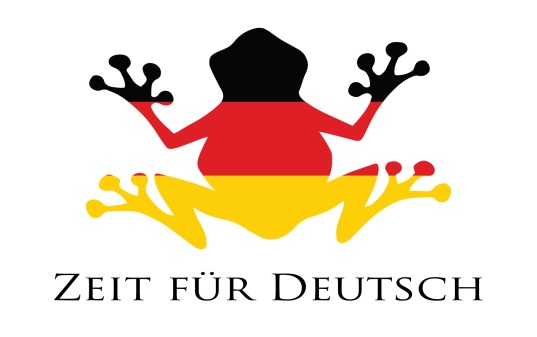 © www.zeitfuerdeutsch.com
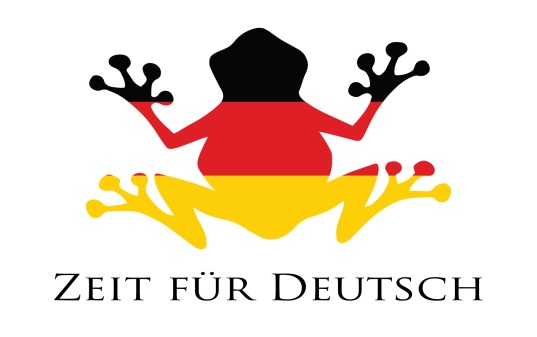 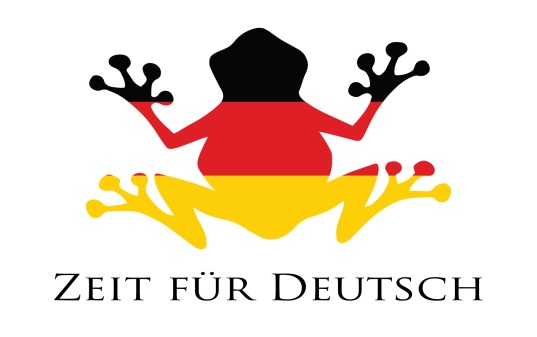 Eingang
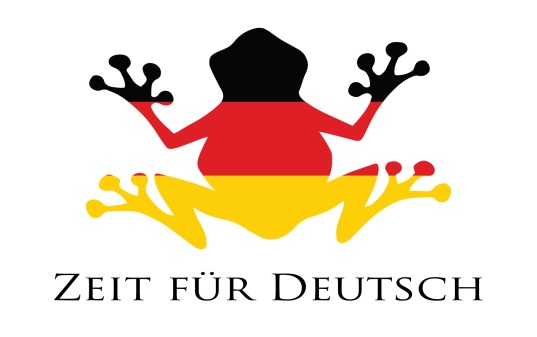 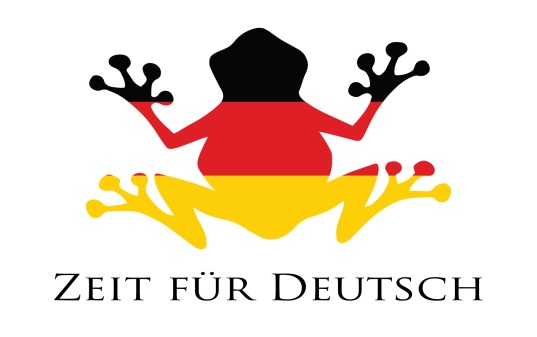 © www.zeitfuerdeutsch.com
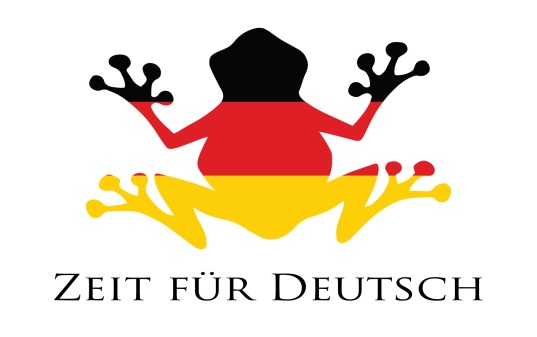 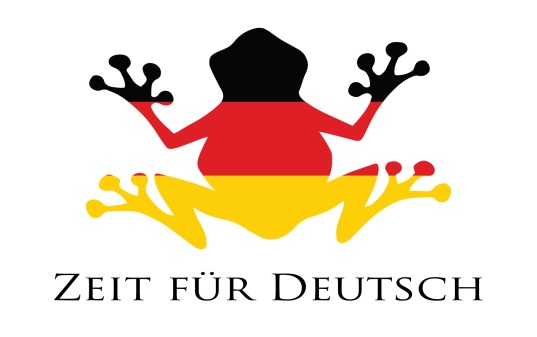 Ausgang
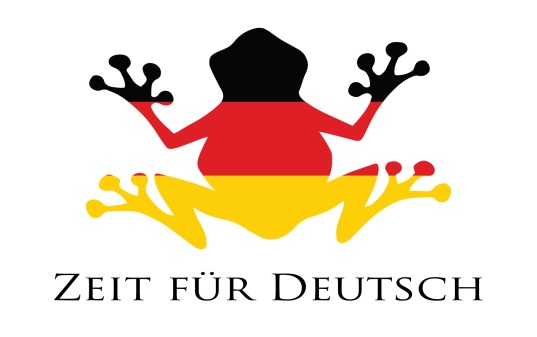 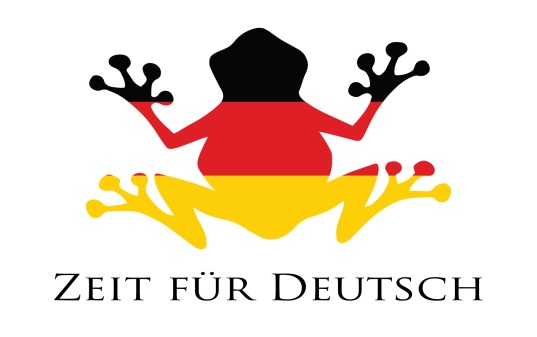 © www.zeitfuerdeutsch.com
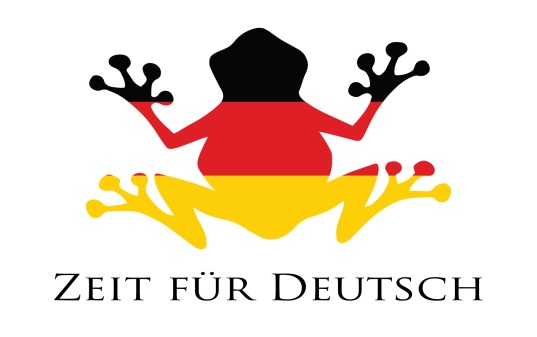 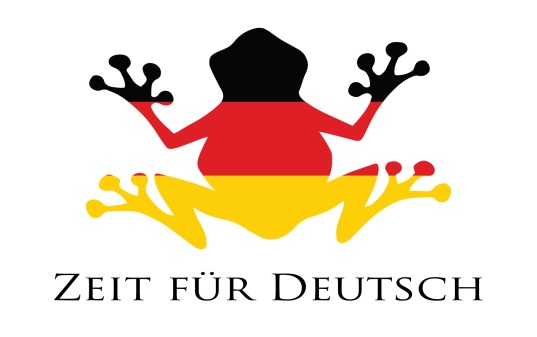 Der Kindergarten
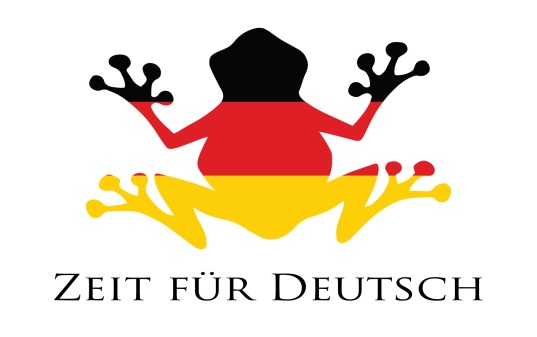 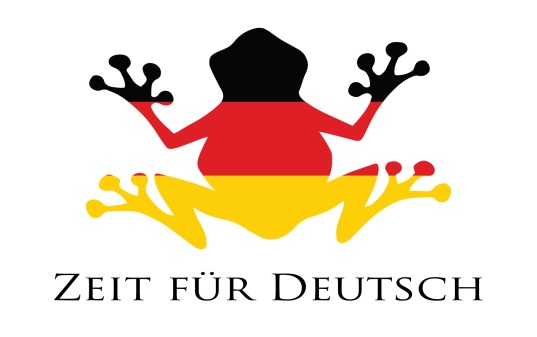 © www.zeitfuerdeutsch.com
die Bibliothek
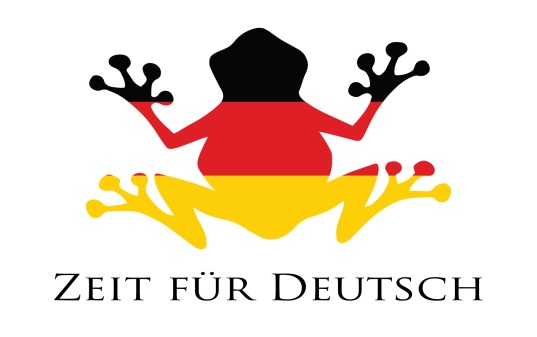 The Library
© www.zeitfuerdeutsch.com
die Jungentoiletten
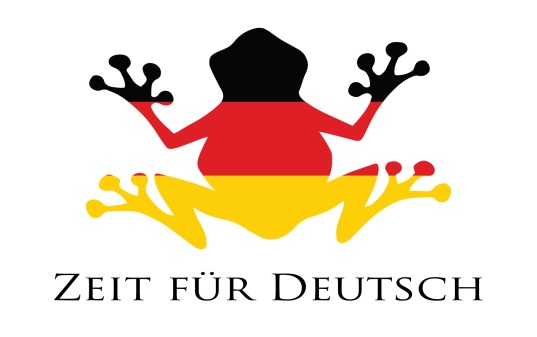 The boy’s toilets
© www.zeitfuerdeutsch.com
die Mädchentoiletten
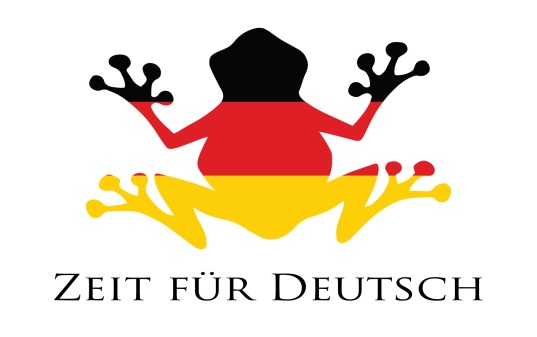 The girl’s toilets
© www.zeitfuerdeutsch.com
das Informatikzimmer
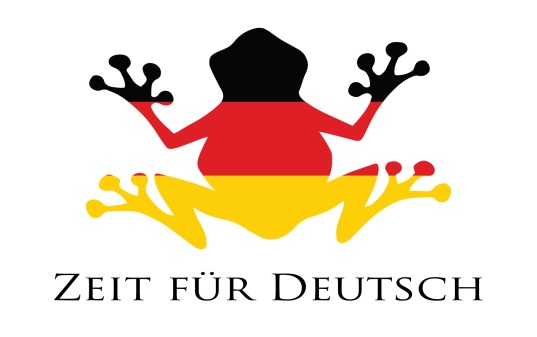 The ICT suite
© www.zeitfuerdeutsch.com
die Sportausrüstung
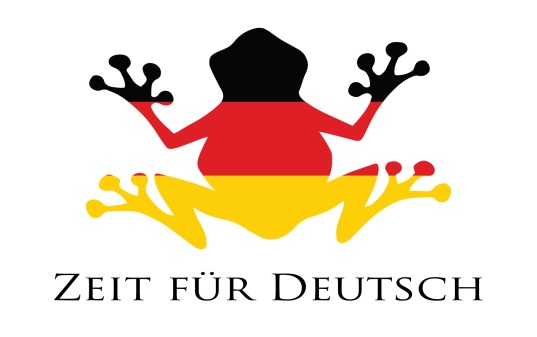 The sports equipment
© www.zeitfuerdeutsch.com
die Aula
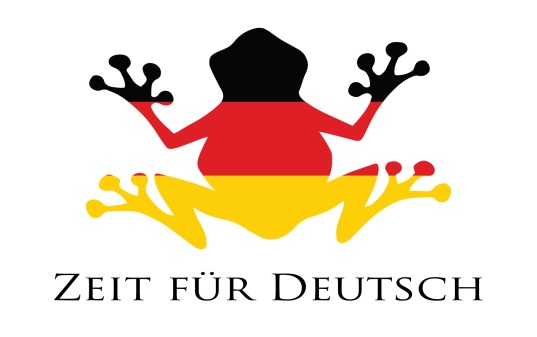 The school hall
© www.zeitfuerdeutsch.com
das Büro des Direktors
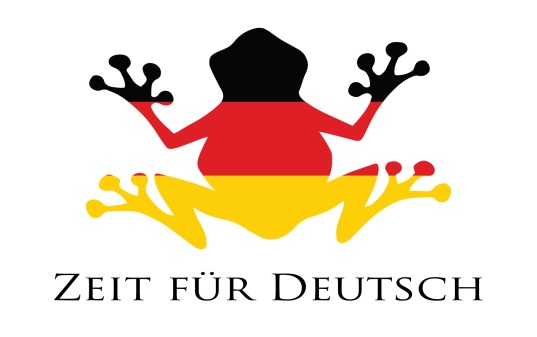 The headteacher’s office
© www.zeitfuerdeutsch.com
das Büro der Direktorin
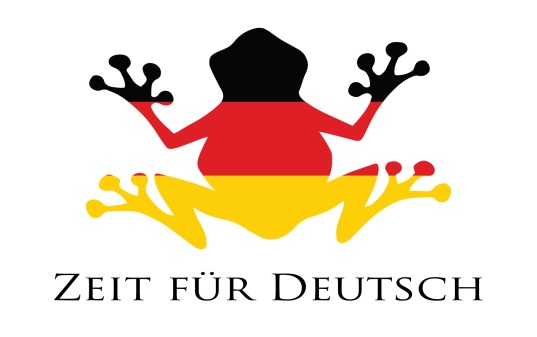 The headteacher’s office
© www.zeitfuerdeutsch.com
das Büro
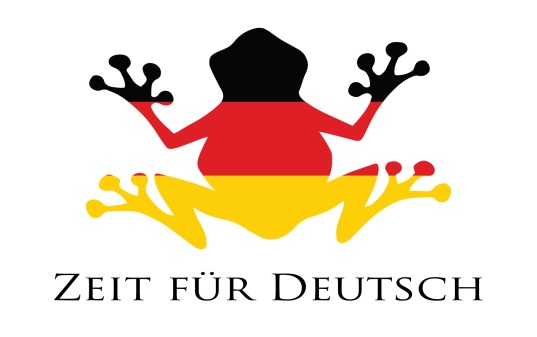 The office
© www.zeitfuerdeutsch.com
der Spielplatz
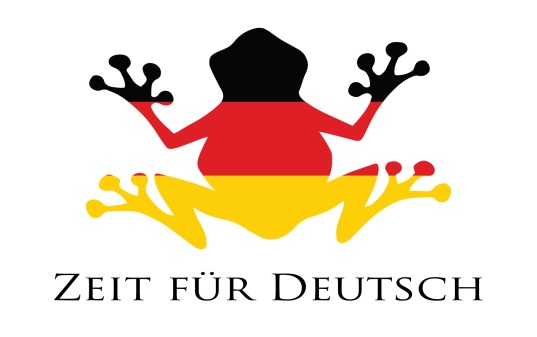 The playground
© www.zeitfuerdeutsch.com
der Spielplatz
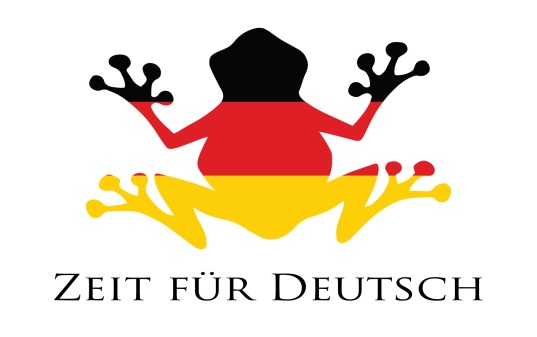 The playground
© www.zeitfuerdeutsch.com
das Sportfeld
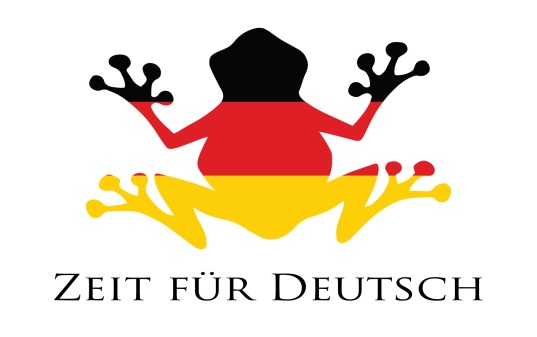 The sports field
© www.zeitfuerdeutsch.com
das Sportfeld
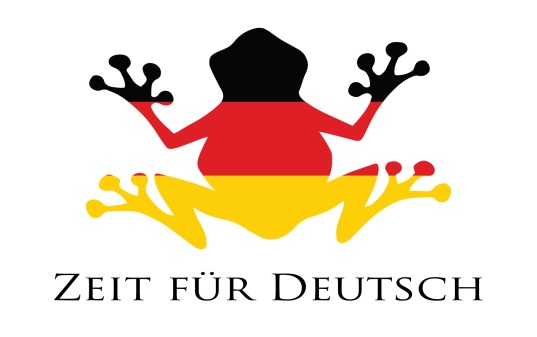 The sports field
© www.zeitfuerdeutsch.com
die Lese-Ecke
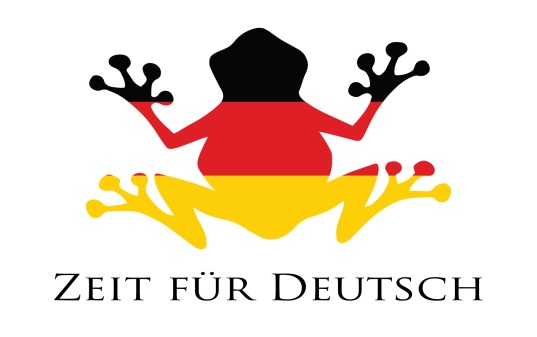 The reading corner
© www.zeitfuerdeutsch.com
die Lehrertoiletten
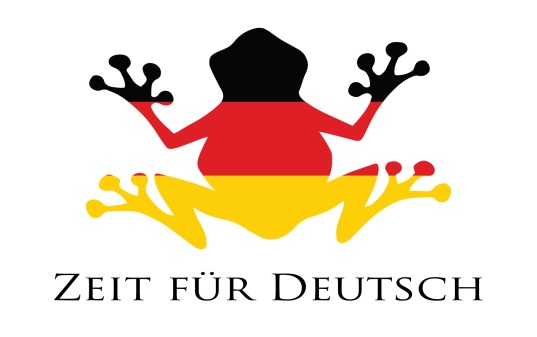 The teacher’s toilets
© www.zeitfuerdeutsch.com
der Schrank
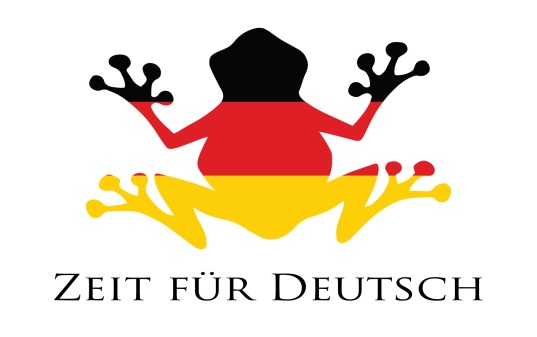 The cupboard
© www.zeitfuerdeutsch.com
Das Lehrerzimmer
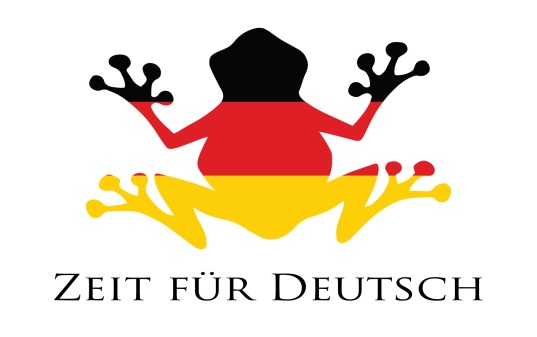 The staffroom
© www.zeitfuerdeutsch.com